Loving Respect in the Home
Loving Respect in the Home
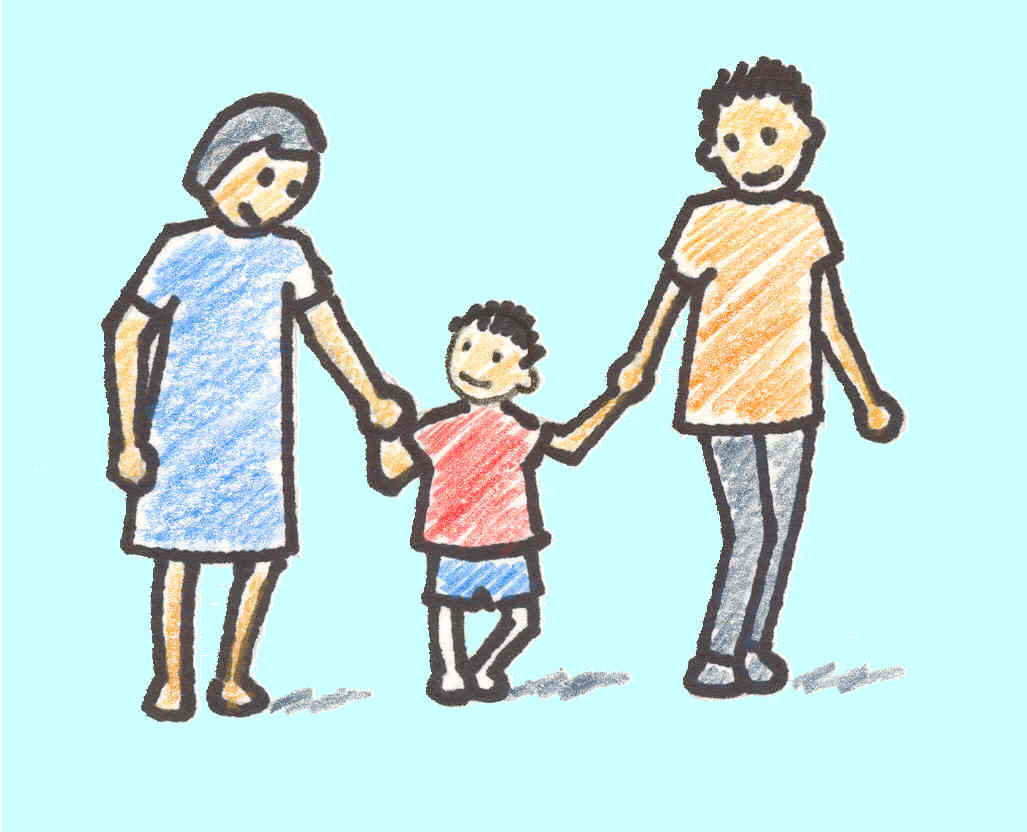 Proverbs 23:22-26
Proverbs 23:22-26
22 Listen to your father who begot you,
	And do not despise your mother when she is old.
23 Buy the truth, and do not sell it,
	Also wisdom and instruction and understanding.
24 The father of the righteous will greatly rejoice,
	And he who begets a wise child will delight in him.
25 Let your father and your mother be glad,
	And let her who bore you rejoice.
26 My son, give me your heart,
	And let your eyes observe my ways.
Proverbs 23:22-26
22 Listen to your father who begot you,
	And do not despise your mother when she is old.
23 Buy the truth, and do not sell it,
	Also wisdom and instruction and understanding.
24 The father of the righteous will greatly rejoice,
	And he who begets a wise child will delight in him.
25 Let your father and your mother be glad,
	And let her who bore you rejoice.
26 My son, give me your heart,
	And let your eyes observe my ways.
Proverbs 23:22-26
22 Listen to your father who begot you,
	And do not despise your mother when she is old.
23 Buy the truth, and do not sell it,
	Also wisdom and instruction and understanding.
24 The father of the righteous will greatly rejoice,
	And he who begets a wise child will delight in him.
25 Let your father and your mother be glad,
	And let her who bore you rejoice.
26 My son, give me your heart,
	And let your eyes observe my ways.
Proverbs 23:22-26
22 Listen to your father who begot you,
	And do not despise your mother when she is old.
23 Buy the truth, and do not sell it,
	Also wisdom and instruction and understanding.
24 The father of the righteous will greatly rejoice,
	And he who begets a wise child will delight in him.
25 Let your father and your mother be glad,
	And let her who bore you rejoice.
26 My son, give me your heart,
	And let your eyes observe my ways.
For Loving Respect To Be Present…
Parents Have Responsibility to Teach It
Psa. 127:1-5  Starts with understanding what children are
Psa. 34:8-11; Prov. 22:6, 15; 19:18  Instill respect of Lord
Gen. 18:16-19  Lord knew Abraham would teach rightly in…
Eph. 6:4  Fathers charged with training & admonition in Lord
Children Have Responsibility to Learn It
Exod. 20:12; Lev. 19:1-3  Required to honor father & mother
Deut. 27:16; Prov. 20:20; 30:17  Lack of honor condemned
Lam. 3:25-29  Patience & hope learned from yoke in youth
Eph. 6:1-3; Col. 3:20  Obedience & honor go together
All Have Responsibility to Display It
Prov. 20:11; 23:22-35  Actions show whether learned or not
Lev. 19:32  Respect of parents shown in respect of other aged
1 Tim 5:4  Loving respect seen in care for parents in need
Mark 7:9-13  Lack of care not excused by other responsibility
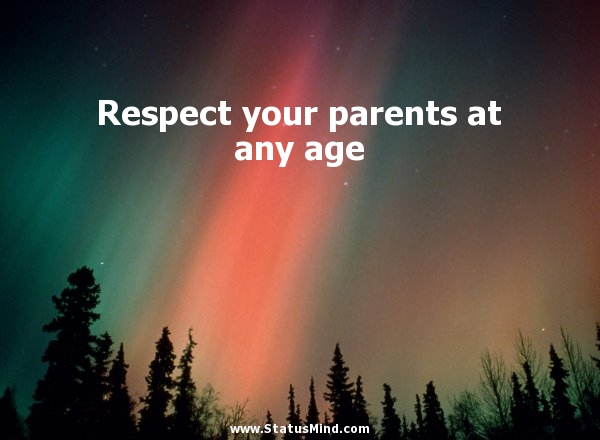 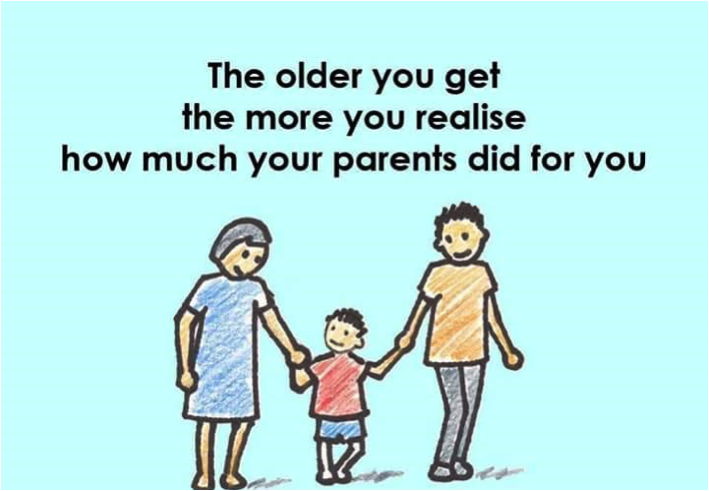 Remember to Thank Them!
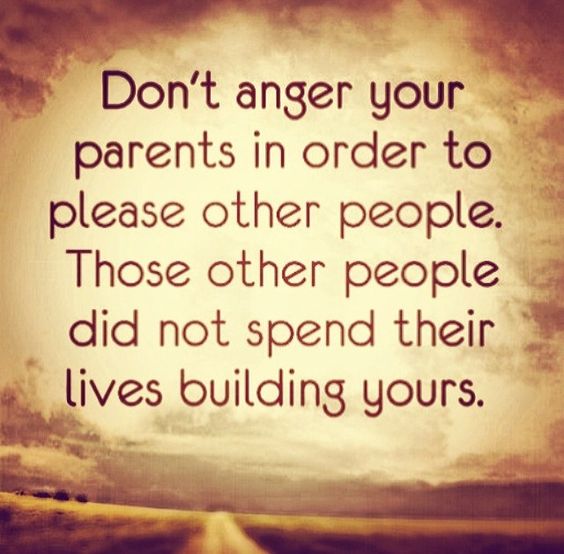 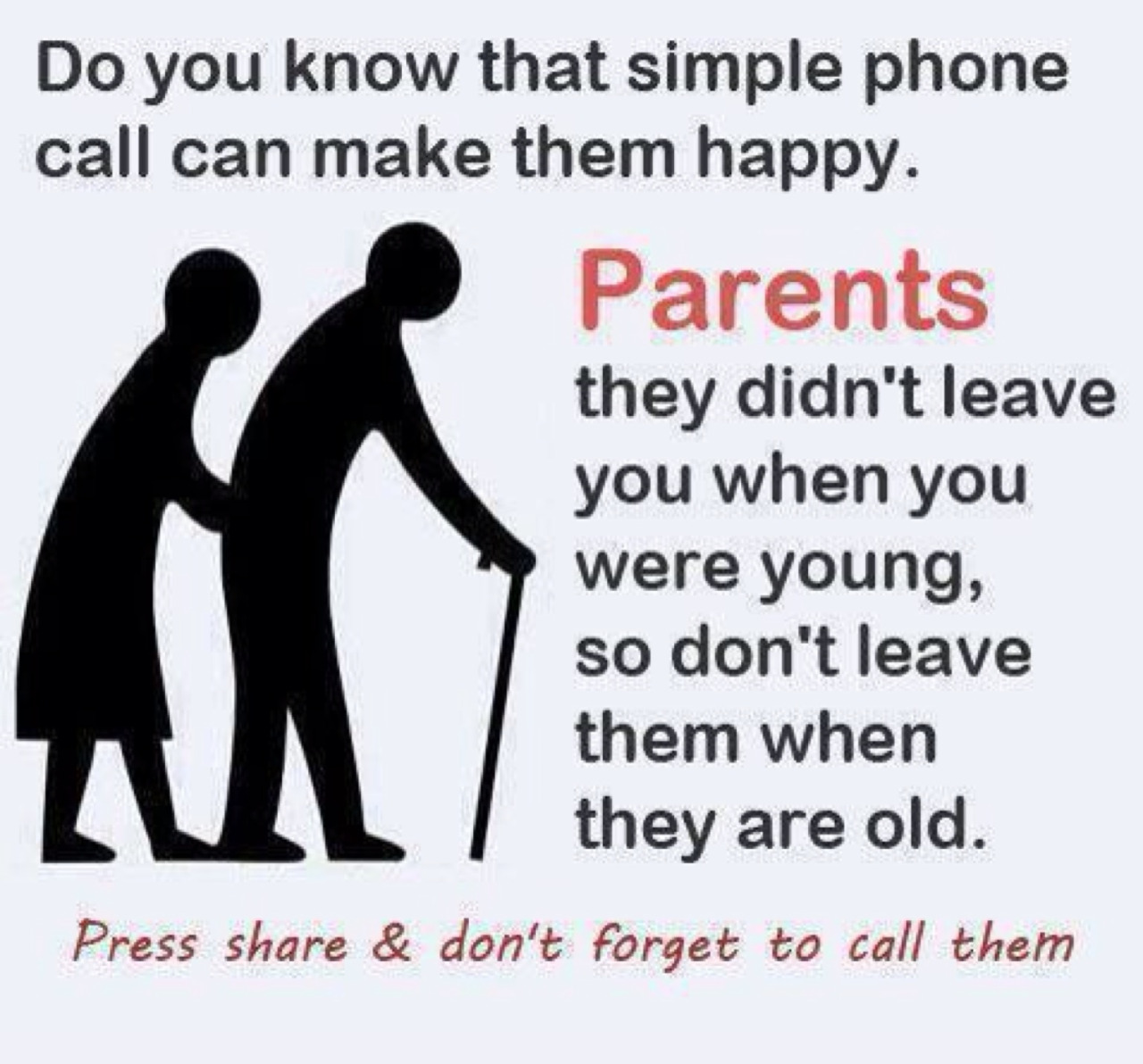 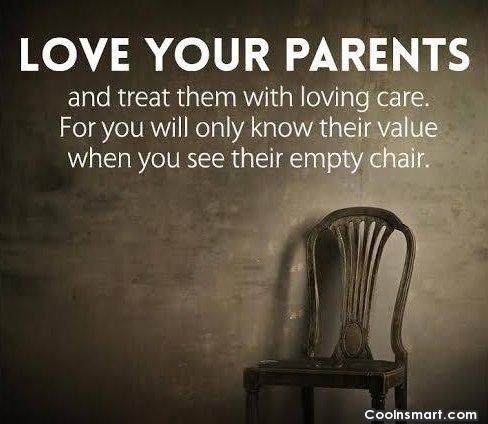